Секция «Интеграция ресурсов и консолидация систем – новое качество информационно-библиотечных сервисов»
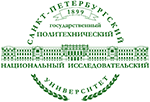 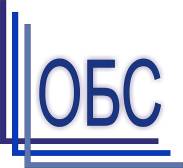 Современные тенденции и новые модели в автоматизации библиотек
Соколова Наталия Викторовна,
к.т.н., доцент, директор ИКБИС СПбГПУ,
комм. директор ООО «ОБС»
Автоматизация и АБИС
«Понятие «автоматизация библиотеки» является собирательным и включает в себя следующие основные понятия: компьютеризация библиотеки, автоматизация библиотечно-информационных процессов, в том числе и библиографических, информационные технологии»
АБИС в широком смысле слова − это сложный организационно-функциональный, технологический и программно-технический комплекс (требующий разнообразных средств обеспечения), предназначенный для осуществления в автоматизированном режиме библиотечно-информационных процессов, обслуживания пользователей библиотеки и обеспечения их доступа к внешним электронным информационным ресурсам, а также для обеспечения жизнедеятельности системы.
2
Эволюция ведущих мировых АБИС (фрагмент)
3
Перемены в библиотеках
переход от традиционных ресурсов к электронным
увеличение подписки на электронный контент, в первую очередь, на журналы и базы данных;
внимание к оцифровке собственных фондов и коллекций
необходимость интеграции и взаимодействии с «родительской» и партнерскими организациями
4
Пользователь меняется
Пользователь 2000-х:
самодостаточен 

Web savvy  или Digital natives
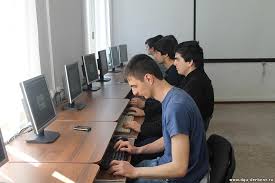 5
Информационные технологии
XML, Web-сервисные и сервис-ориентированные архитектуры
интеграция Web 2.0. и социальных сетей в корневую инфраструктуру Сети
переход от локальных вычислительных средств к облачным сервисам: SaaS, частные и публичные облака
широкий спектр используемых мобильных устройств
6
Новая модель АБИС
7
Приоритеты в университетских библиотеках
потребность в электронных ресурсах
установление баланса в организации библиотечных процессов при работе с электронными и печатными ресурсами
переход  к интерфейсу дискавери для доступа к ресурсам в целях максимизации уровня используемости е-ресурсов (и оправдания затрат на их приобретение)
8
Приоритеты в публичных библиотеках
новые подходы в комплектовании фондов и управления ими
внимательное изучение меняющихся потребностей пользователей, поиск новых форм обслуживания
организация комфортных условий работы с традиционным фондом
внедрение сервисов самообслуживания, доступных через сайт библиотеки
использование сервисов самообслуживания в помещениях библиотеки: станции самообслуживания на основе RFID-технологий
9
АБИС 2-го поколения. Почему сейчас
АБИС 1-го поколения не успевают за динамичным изменением процессов в библиотеке и не удовлетворяют ожиданиям пользователей.

Marshall Breeding, “Web Services and Service Oriented Architecture,” Library Technology Reports 42, no. 3 (2006): 3–42. 
Andrew Pace, “21st Century Library Systems,” Journal of Library Administration 49, no. 6 (2009): 641–50. 
Yongming Wang, Trevor A Dawes, “The Next Generation Integrated Library System: A Promise Fulfilled”, Information Technology and Libraries, Vo. 31, no. 3 (2012)
10
АБИС 2-го поколения. Основные свойства
Полные возможности по управлению всеми разнообразными ресурсами библиотеки
Сервисная архитектура (SOA - Service-Oriented Architecture)
Сервис discovery
Использование «облачных» технологий (SaaS  PaaS)

SaaS (англ. Software as a Service, «программное обеспечение как услуга») — модель предоставления облачных вычислений, при которой поставщик разрабатывает Web-приложение  и самостоятельно управляет им, предоставляя заказчику доступ к программному обеспечению через интернет.
PaaS (англ. Platform as a Service , «платформа как услуга») — модель предоставления облачных вычислений, при которой потребитель получает доступ к использованию информационно-технологических платформ, размещённым у облачного провайдера.
11
Сервисная архитектура
взаимодействие между АБИС и системами управления «родительской организации» 
взаимодействие между АБИС и ИС поставщиков ресурсов или других партнерских организаций
встраивание библиотечных сервисов в другие порталы в интернете
предоставление библиотечных сервисов и ресурсов посредством новых каналов (социальные сети, пр.)
гибкость модификации в соответствии с особенностями организации библиотечных процессов
12
Сервис discovery
единое окно доступа к всем ресурсам, доступным в библиотеке 
единственное поле для ввода запроса на поиск 
ранжирование результатов поиска по релевантности 
уточнение результатов поиска по фасетам
результаты поиска с тегами социальных сетей 
постоянные ссылки на записи 
сохранение запросов 
традиционные сервисы OPAC
OPAC нового поколения
13
Модели и технологии для раскрытия фонда библиотеки
Рукописные каталоги-книги
Карточные каталоги (рукописные и печатные)
Локальные электронные каталоги
OPAC интерфейсы
Федеративные формы поисковых сервисов
Электронные каталоги нового поколении – дискавери интерфейсы
«Социальные» дискавери
Глобальные дискавери (Web-scale)
Создание разнообразных дополнительных сервисов, ориентированных на пользователей
14
Эволюция АБИС «Руслан»
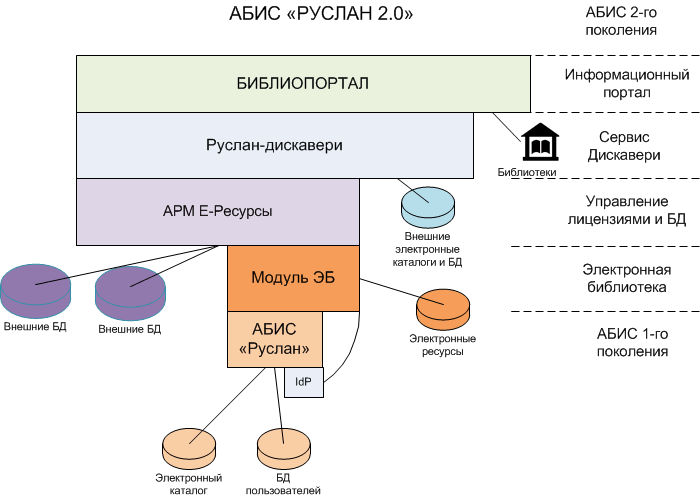 15
Модульный подход к созданию ЭБС
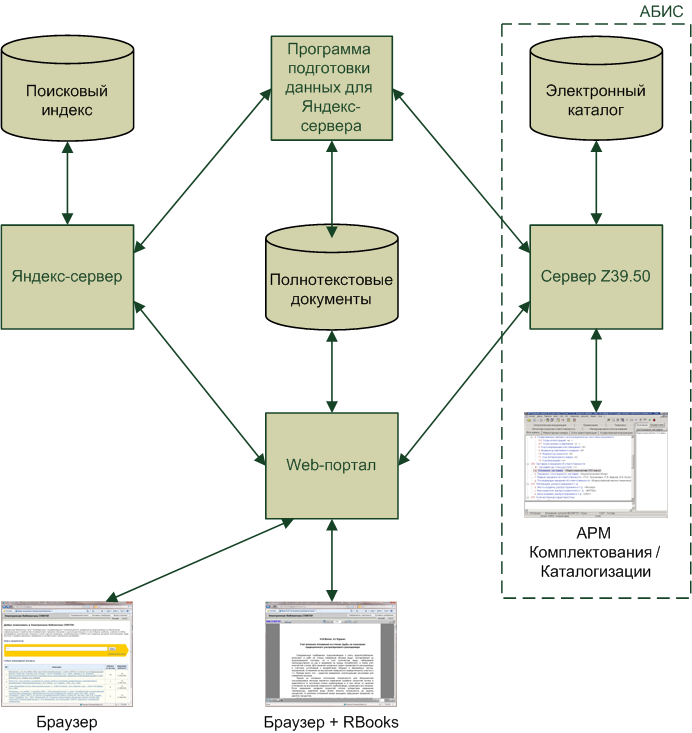 [Speaker Notes: Ну дальше ту уже все знаешь.]
Интерфейс Модуля ЭБ
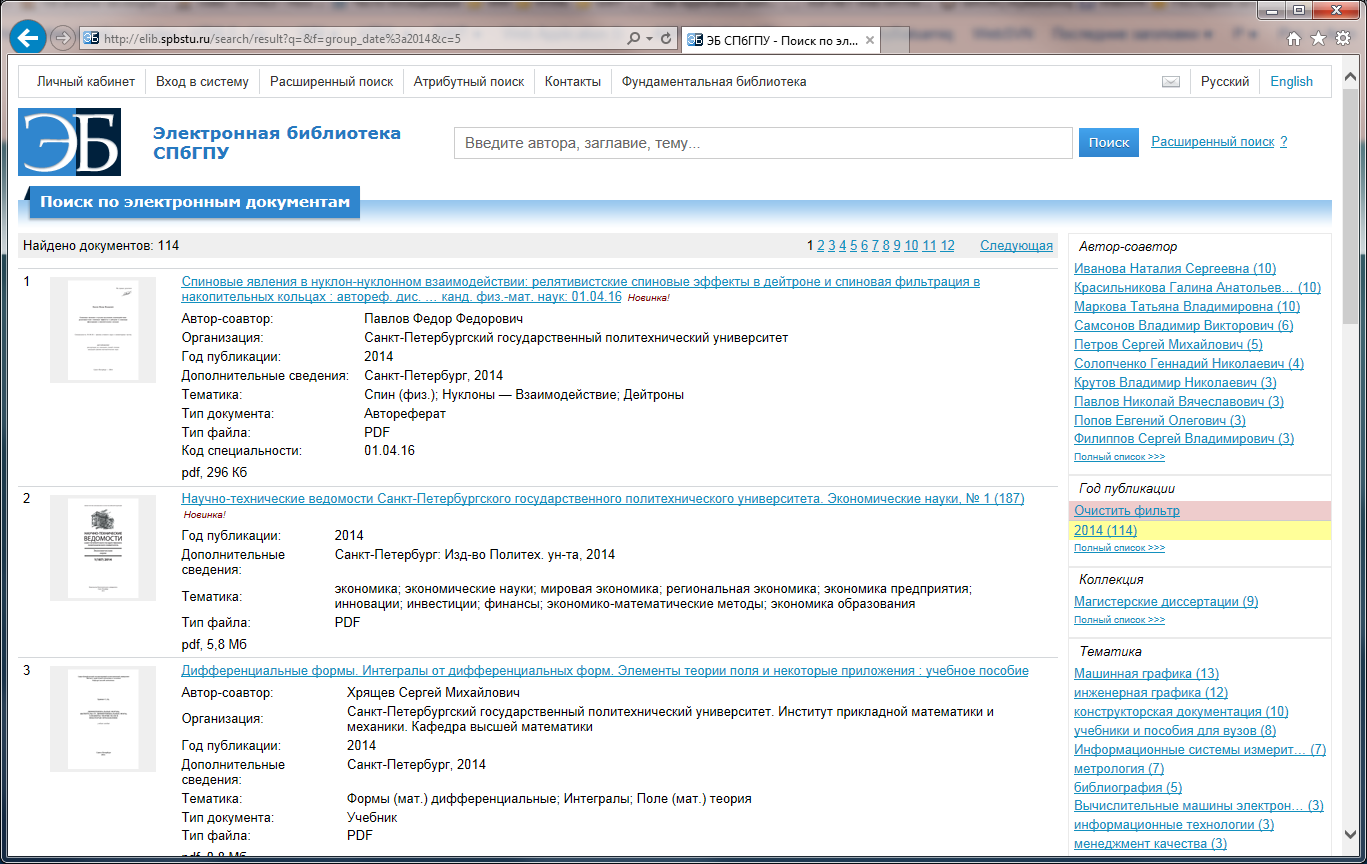 17
Единые портал, единый индекс, распределенные данные
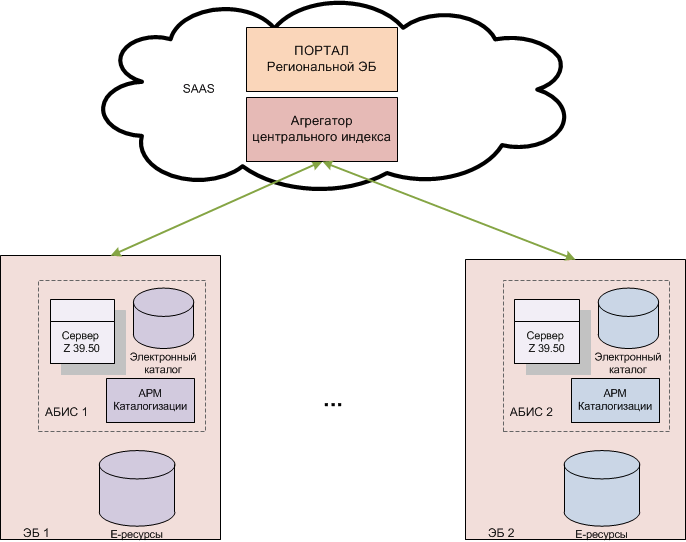 18
[Speaker Notes: По-прежнему процессы выполняются библиотеками независимо. Однако специальное ПО обеспечивает периодический опрос источников метаданных для сбора центрального индекса. В этом случае для качественного построения индекса требуется более жесткая гармонизация по формату создаваемых описаний и используемому лингвистическому обеспечению. Поиск в этом случае будет проходить значительно быстрее, появляются кардинально новые возможности по поиску и навигации с использованием промышленных поисковых серверов интернета.
Е-ресурсы по-прежнему хранятся в разных форматах на разных серверах, и эти сервера обеспечивают требуемый контроль прав для доступа к ресурсам.
Стоимость ПО агрегатора (сбор центрального индекса) – 100 000 руб. возможно ручное обновление данных для индекса.
Модуль формирования индекса поискового сервера на основе записей АБИС включен в поставку УГАТУ.]
Управление БД и лицензиями
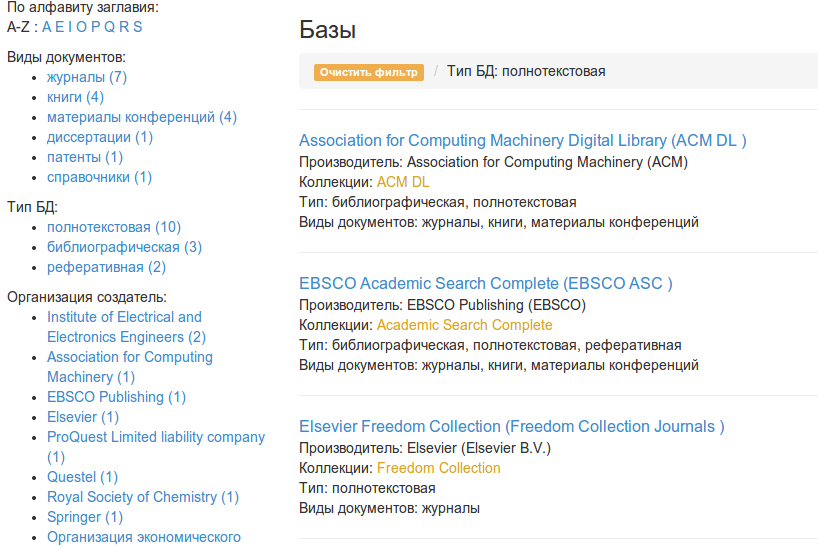 19
Руслан-Дискавери
Фасеты
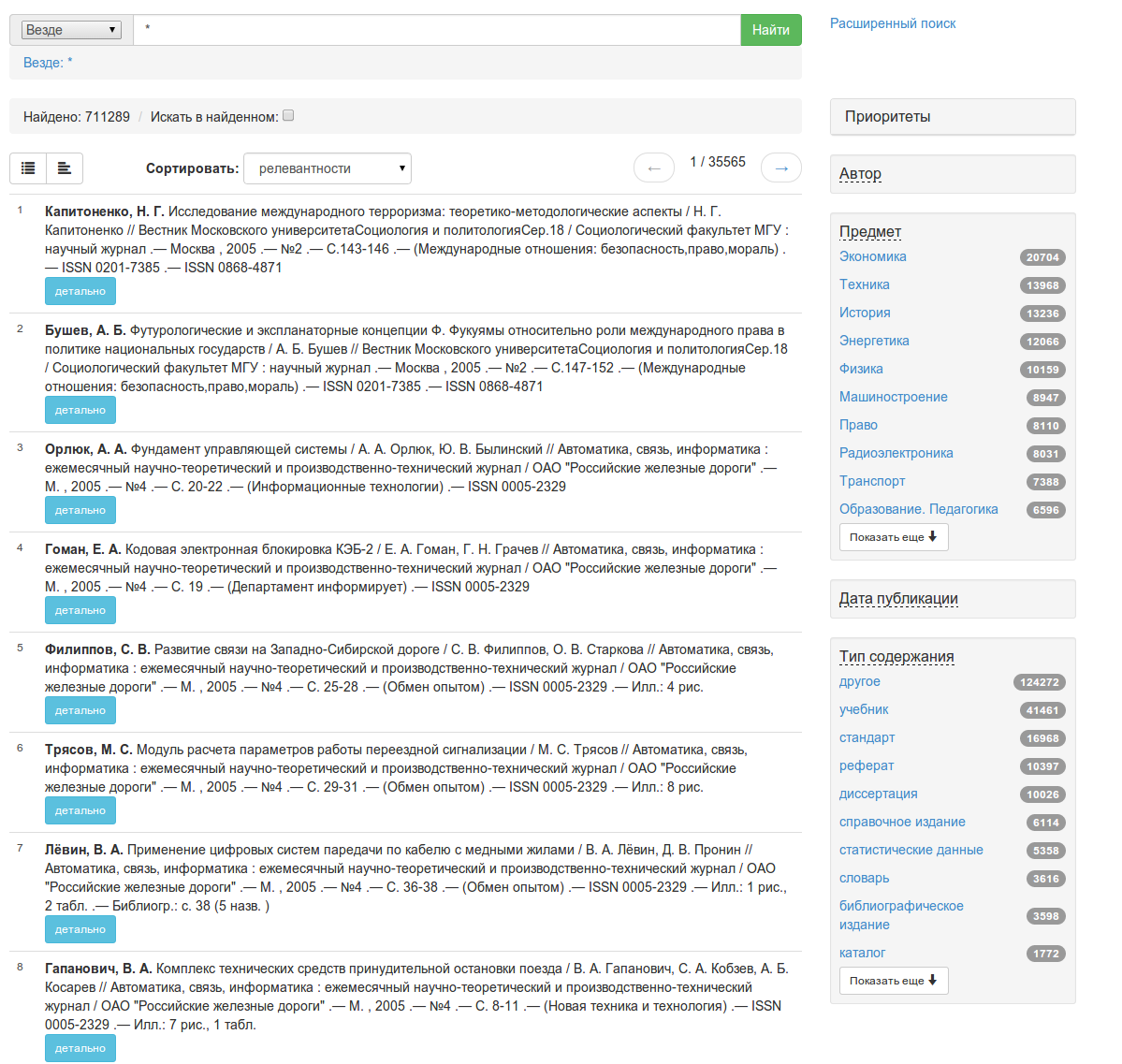 Одна строка поиска
Динамическое изменение формы вывода
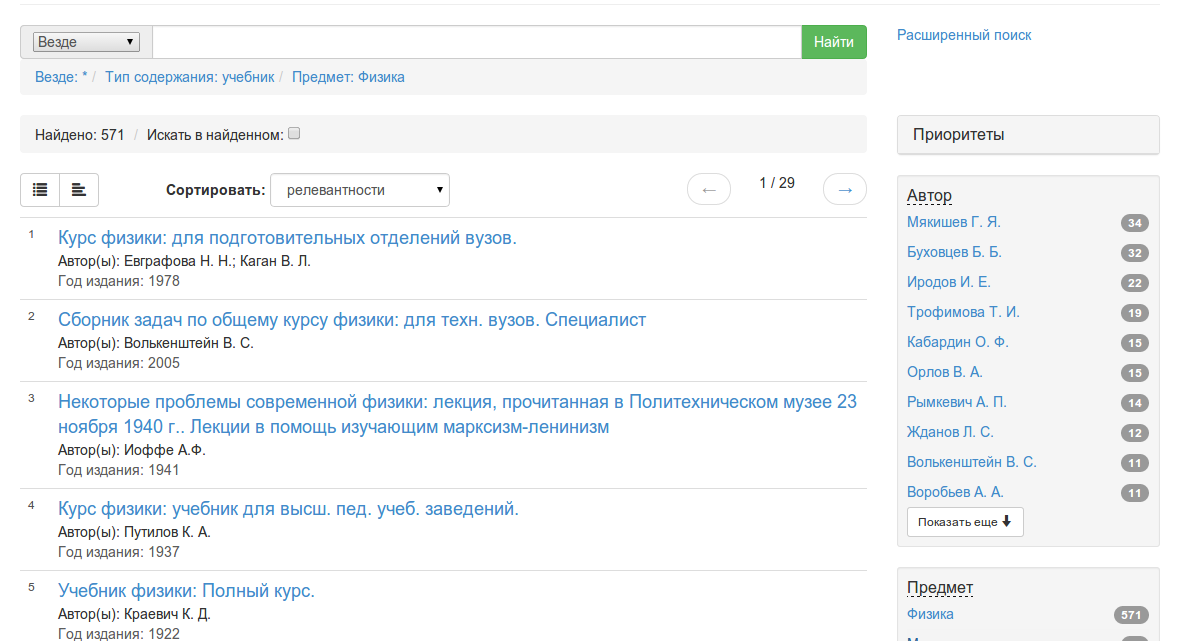 20
Управление алгоритмом релевантности
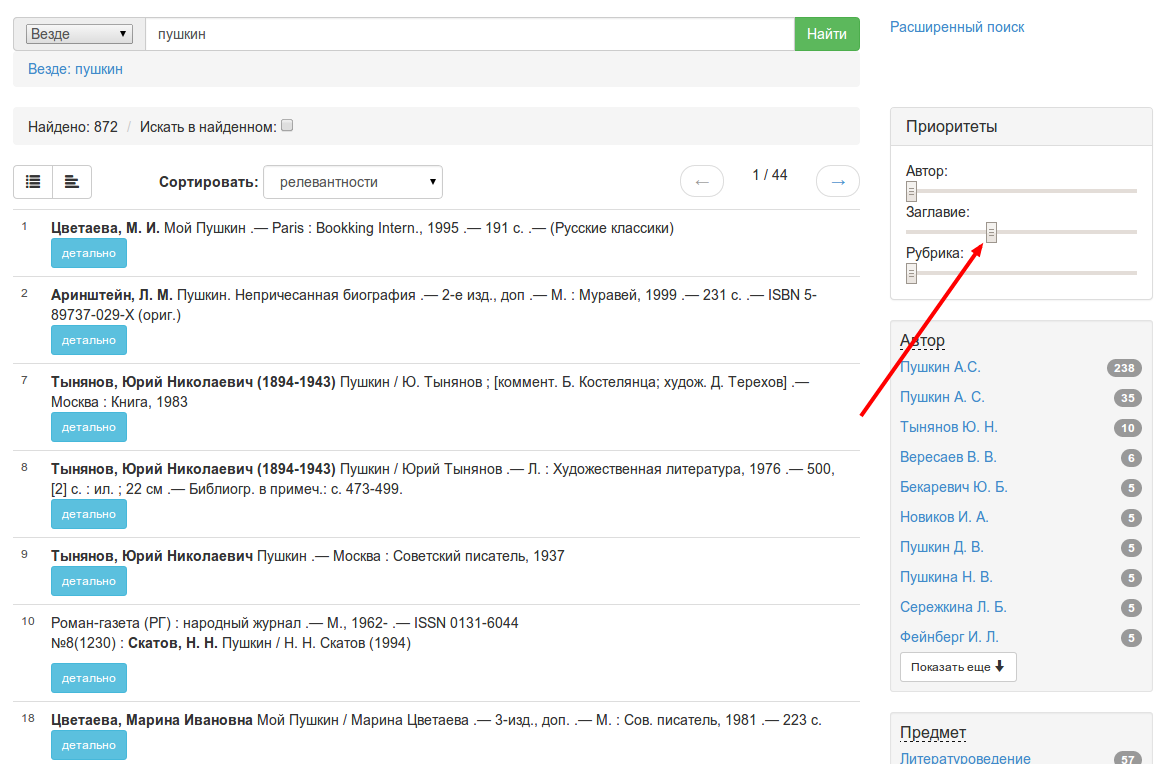 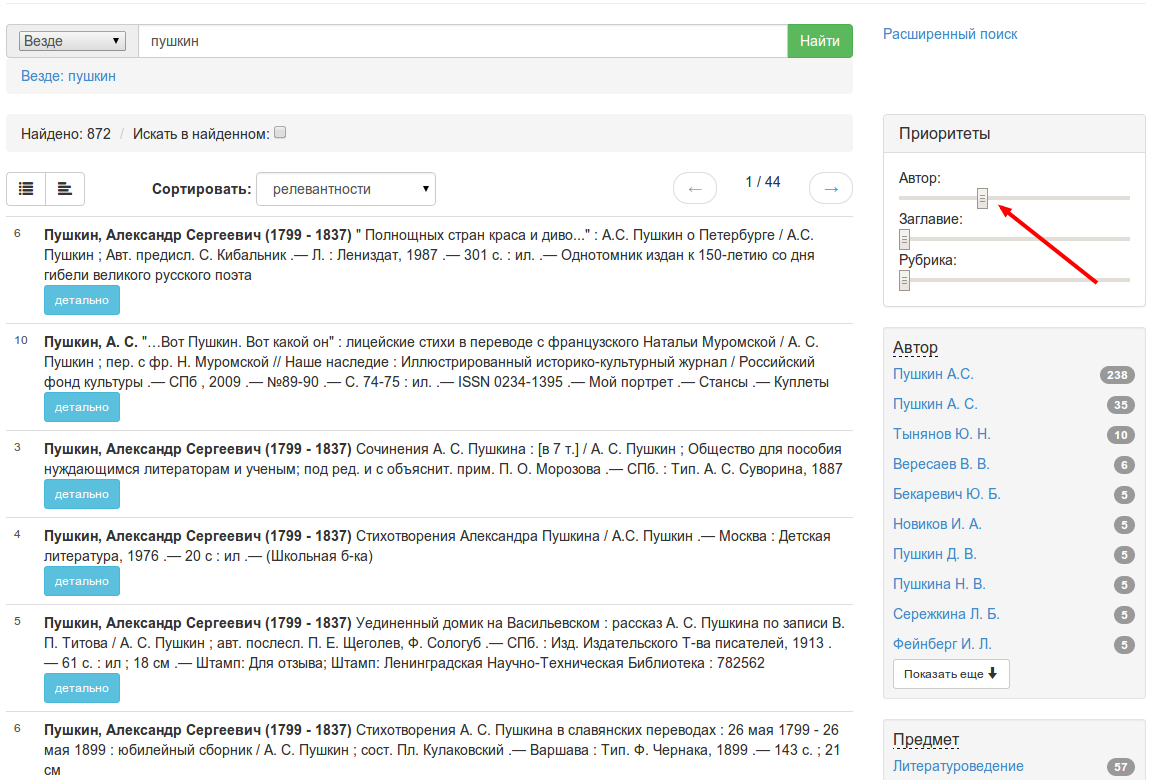 21
Уточнение запроса
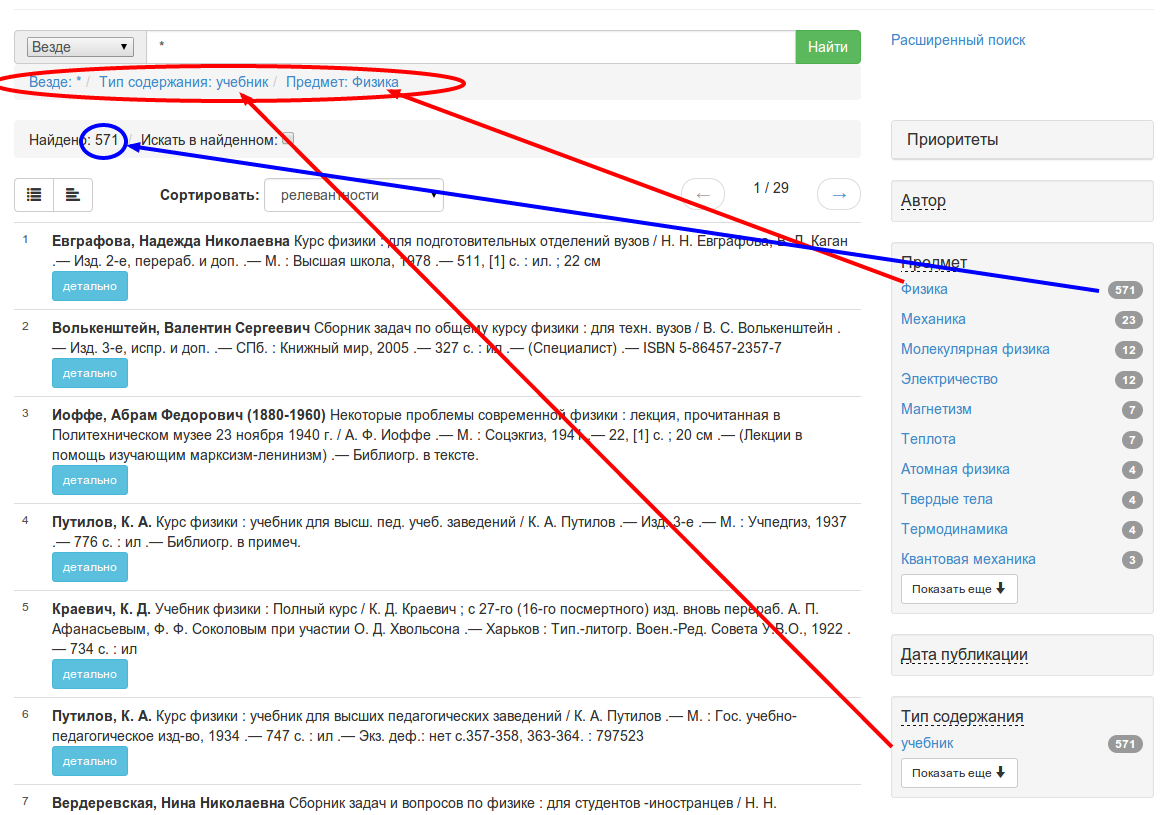 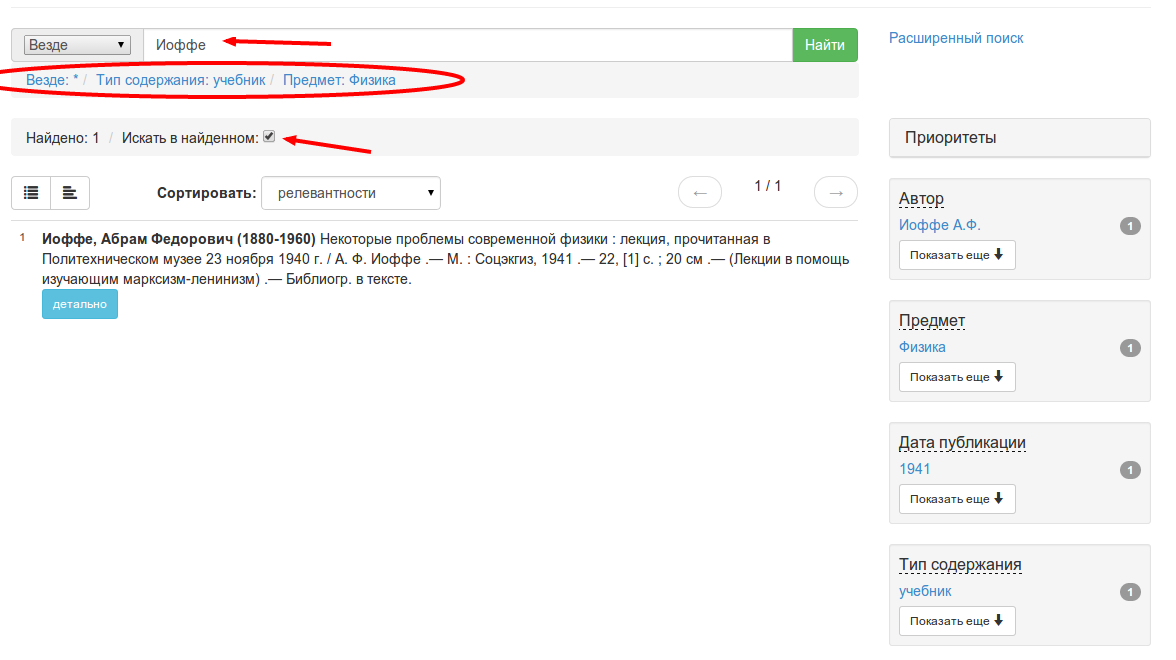 22
Детальная информация
23
Корпоративность
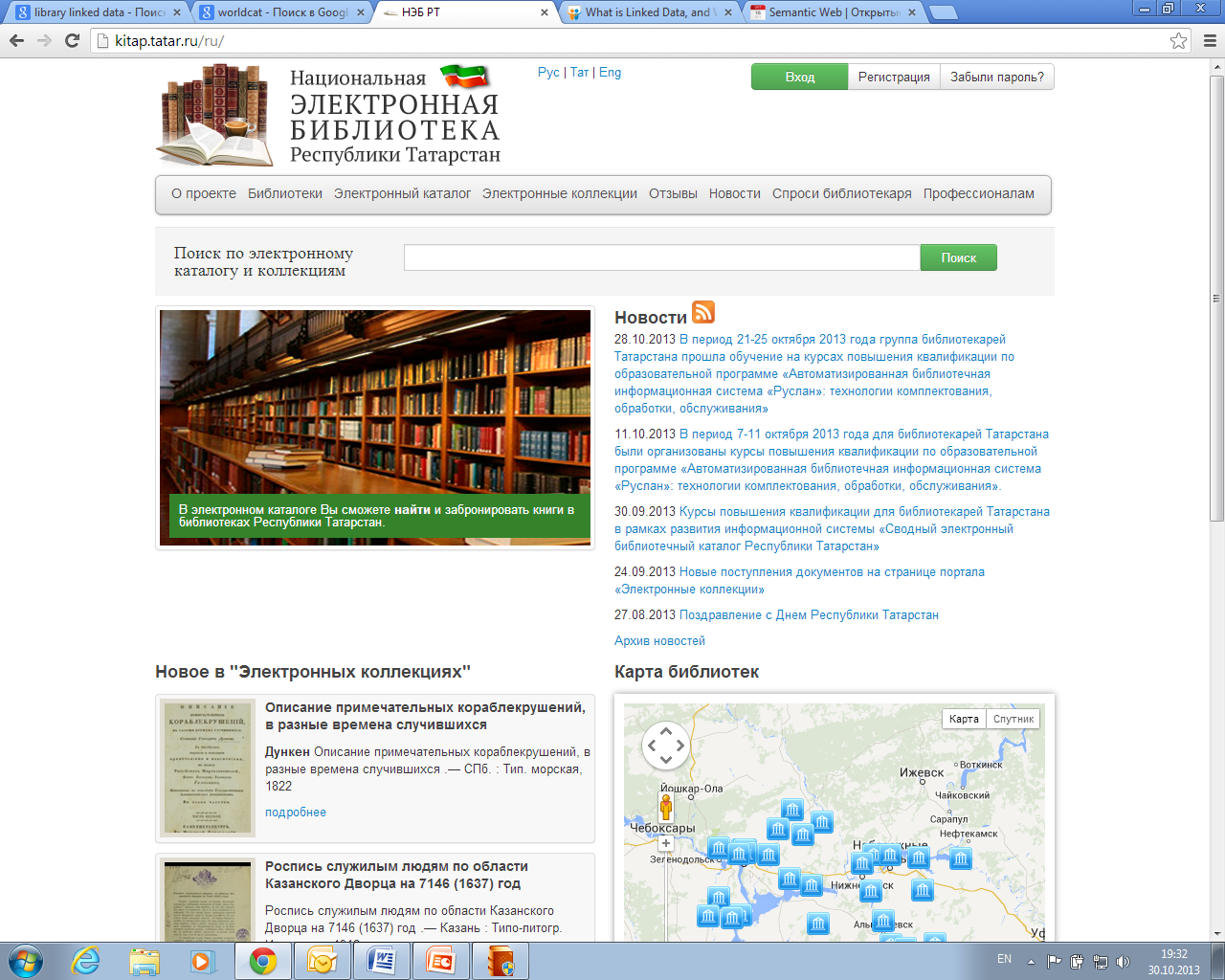 Интеграция
Портал
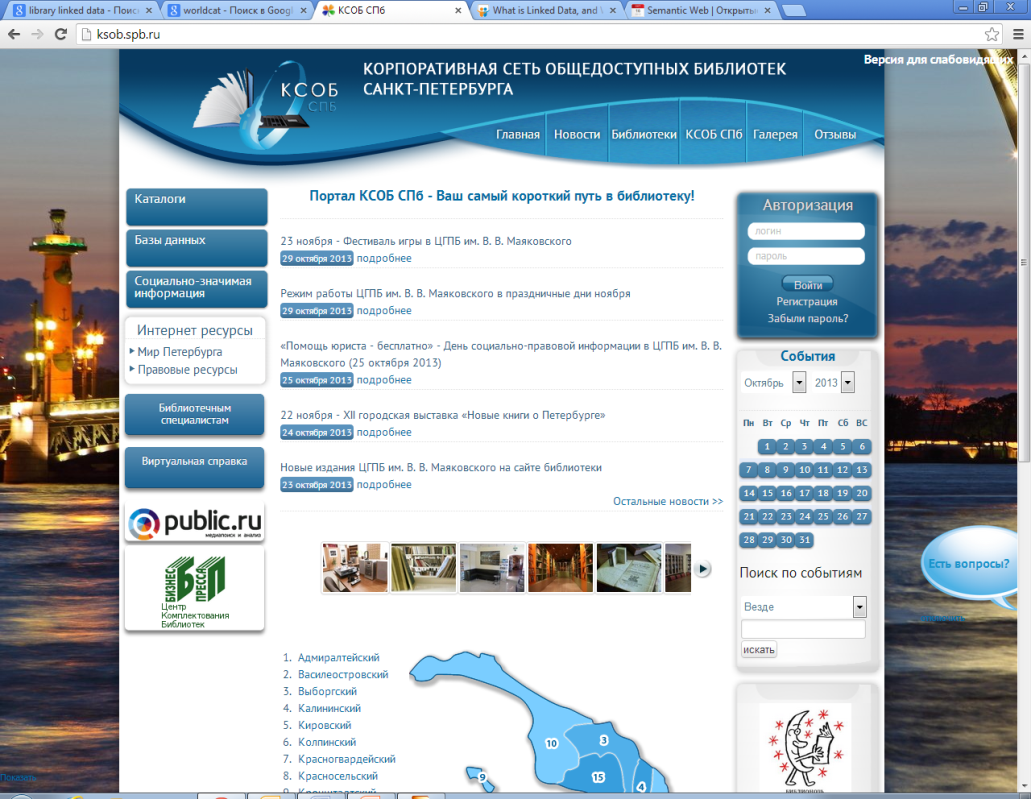 Корпоративные сервисы
24
Сервисы БИБЛИОПОРТАЛА
Все сервисы управления контентом
Ведение мини-сайтов отдельных библиотек
Новости, объявления, мероприятия
Поддержка всех видов корпоративных каталогов
Поддержка OPAC 2-го поколения
Поддержка дискавери
Службы электронного заказа
Служба МБА и ЭДД, система биллинга
Статистика обращений, аналитика видов поиска по каталогам и базам данных
Авторизация через социальные сети, LDAP и БД читателей АБИС
Электронная библиотека
25
АБИС - провайдеры идентификации
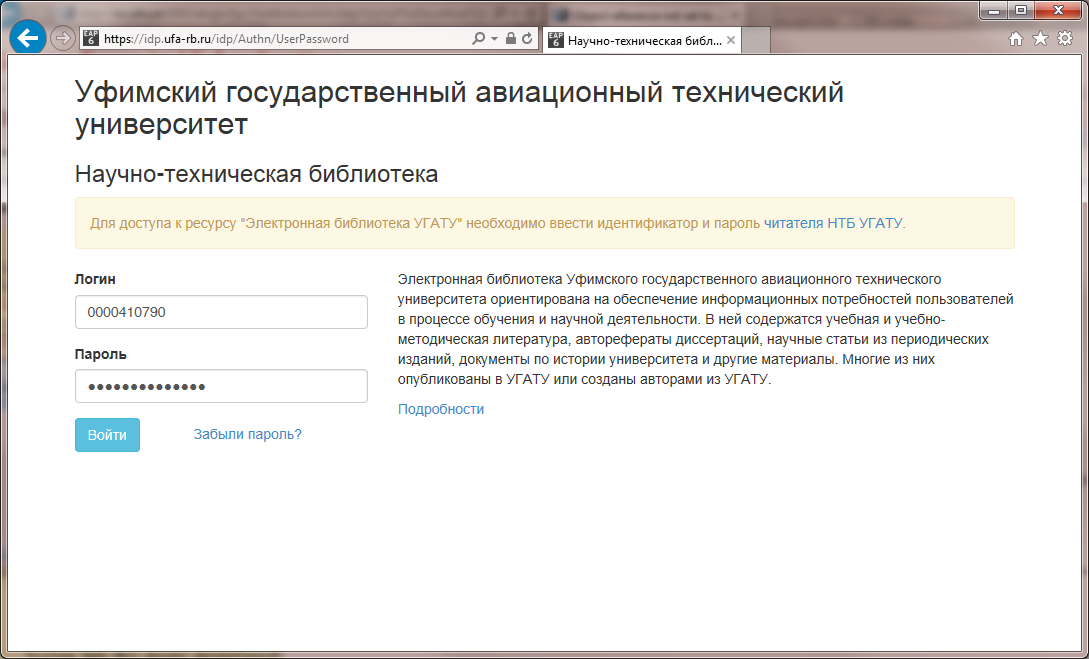 26
Новая модель библиотеки…
27